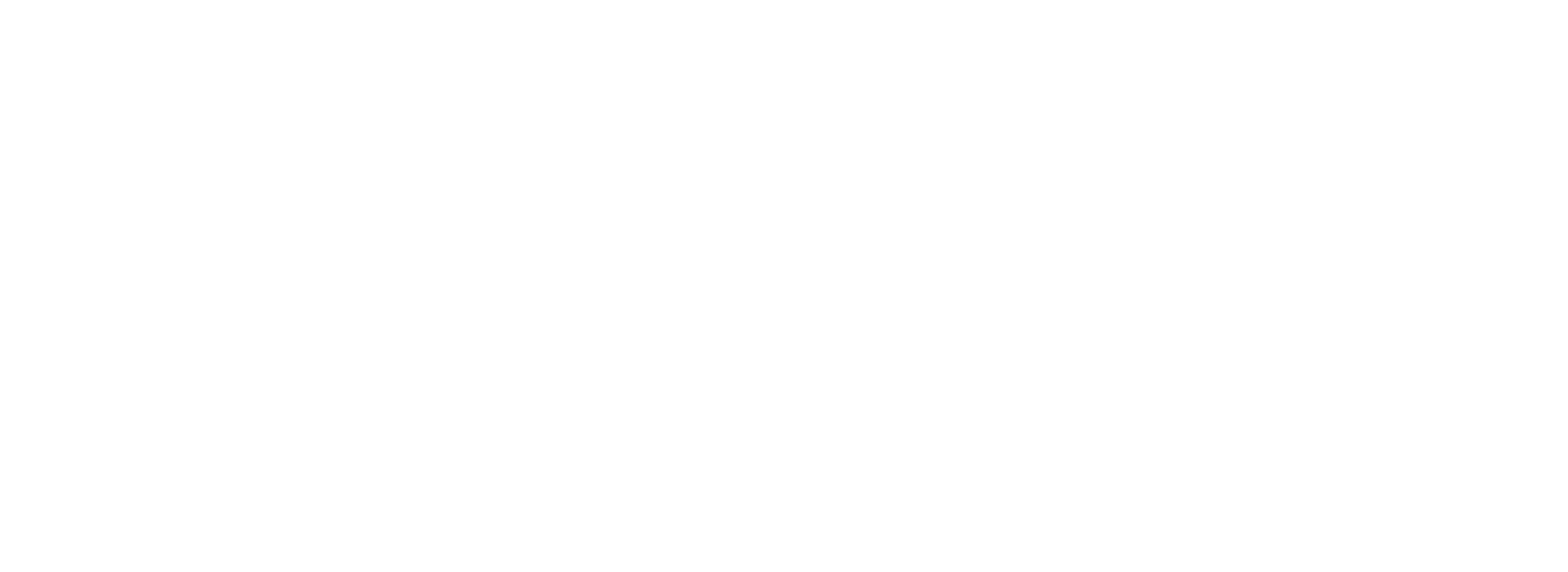 TITLE IN TWO LINES GOES HERE
Subtitle goes here
TITLE INTHREE LINES GOES HERE
Subtitle goes here
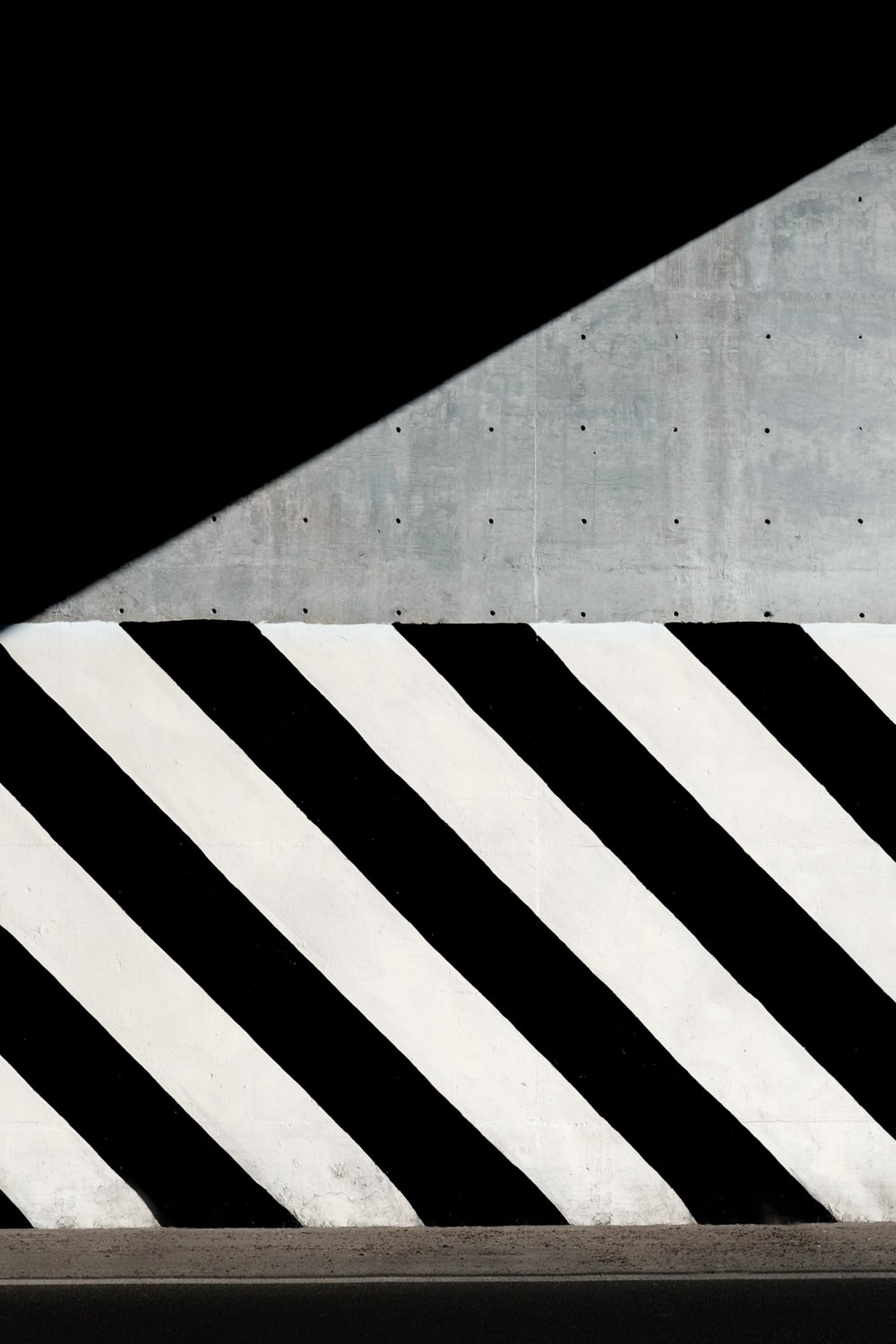 TITLE IN TWO LINES GOES HERE
Subtitle goes here
TITLE IN TWO LINES GOES HERE
Subtitle goes here
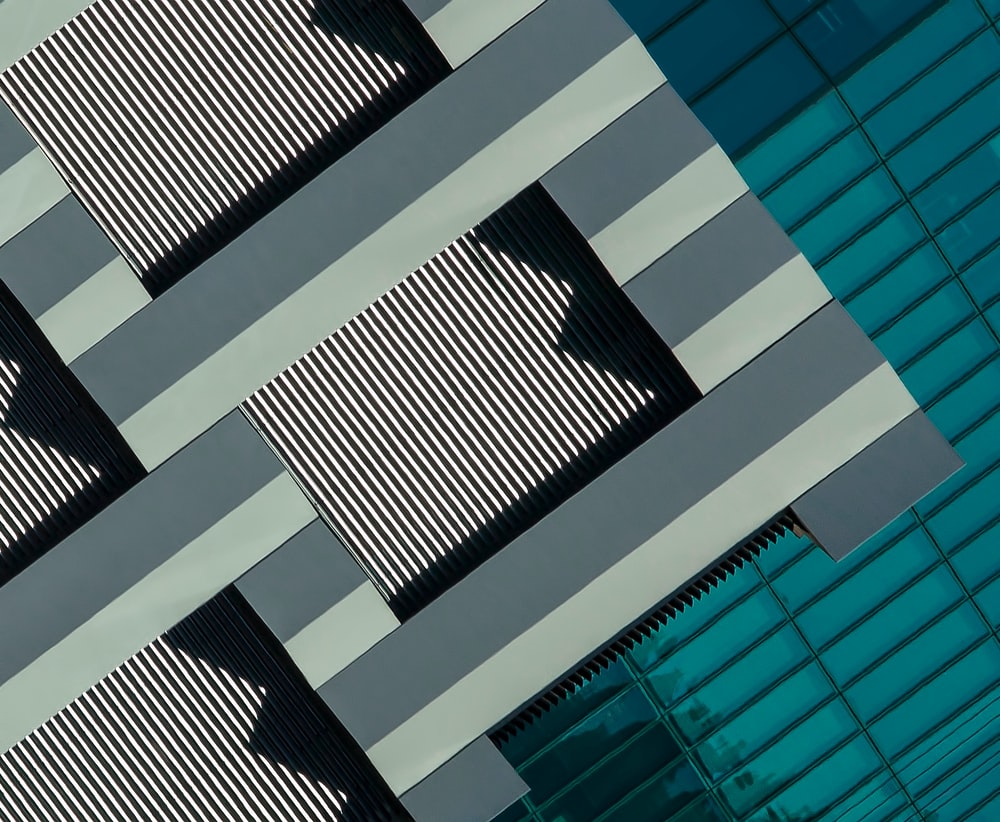 TITLE INTHREE LINES GOES HERE
Subtitle goes here
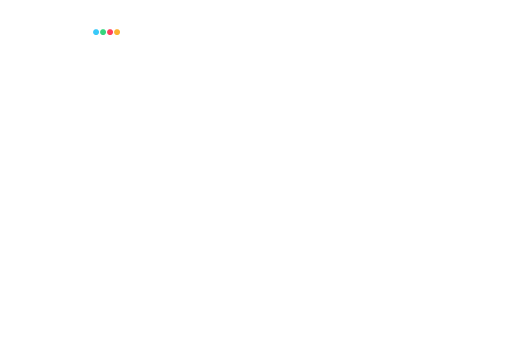 Images sourced from: www.unsplash.com